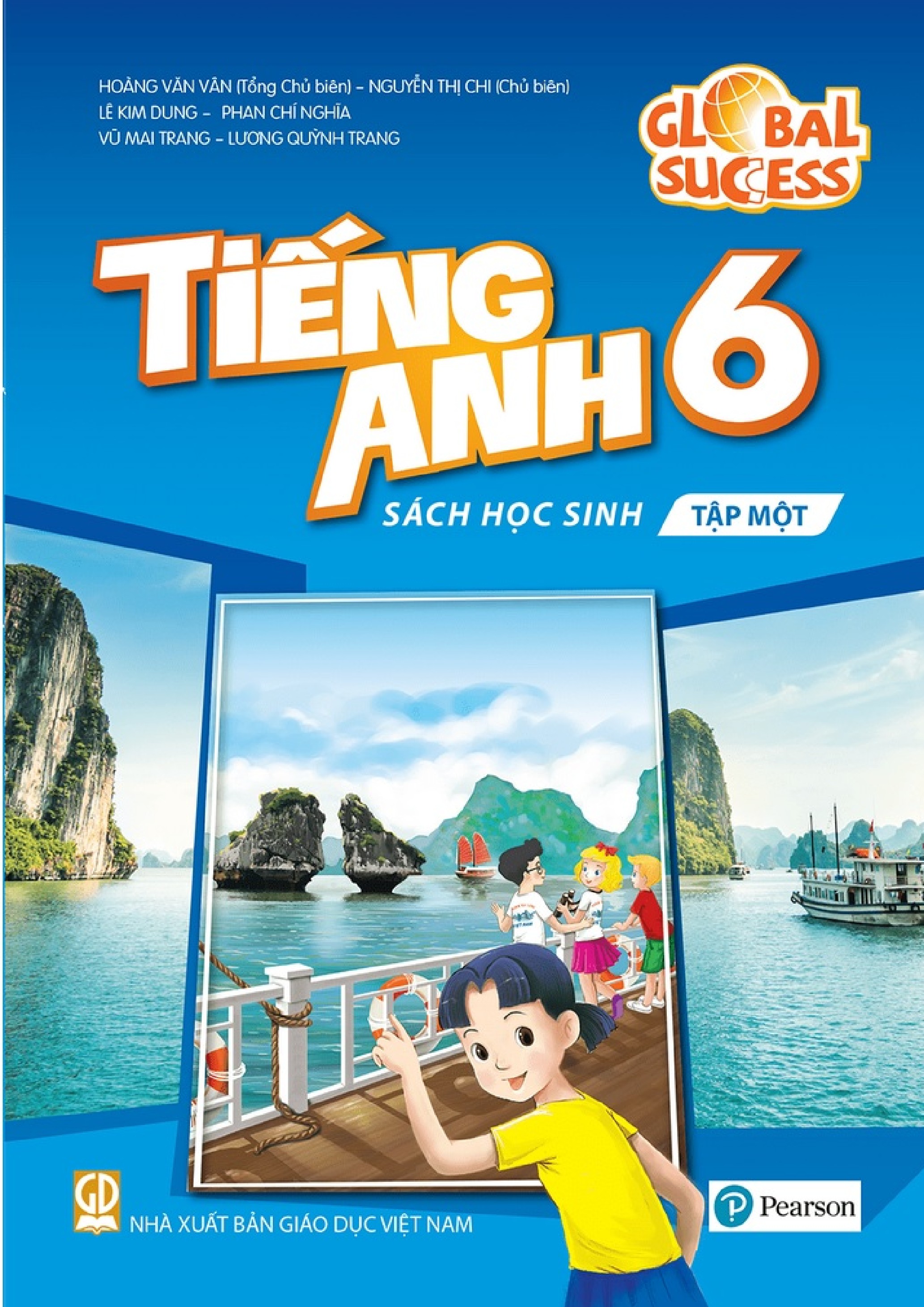 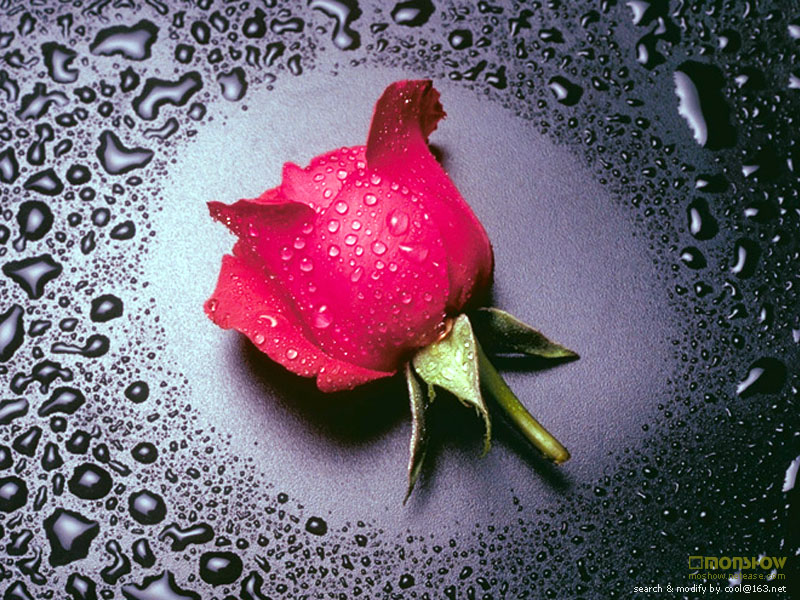 HELLO   EVERYBODY
UNIT 2: MY HOUSE
LESSON 3
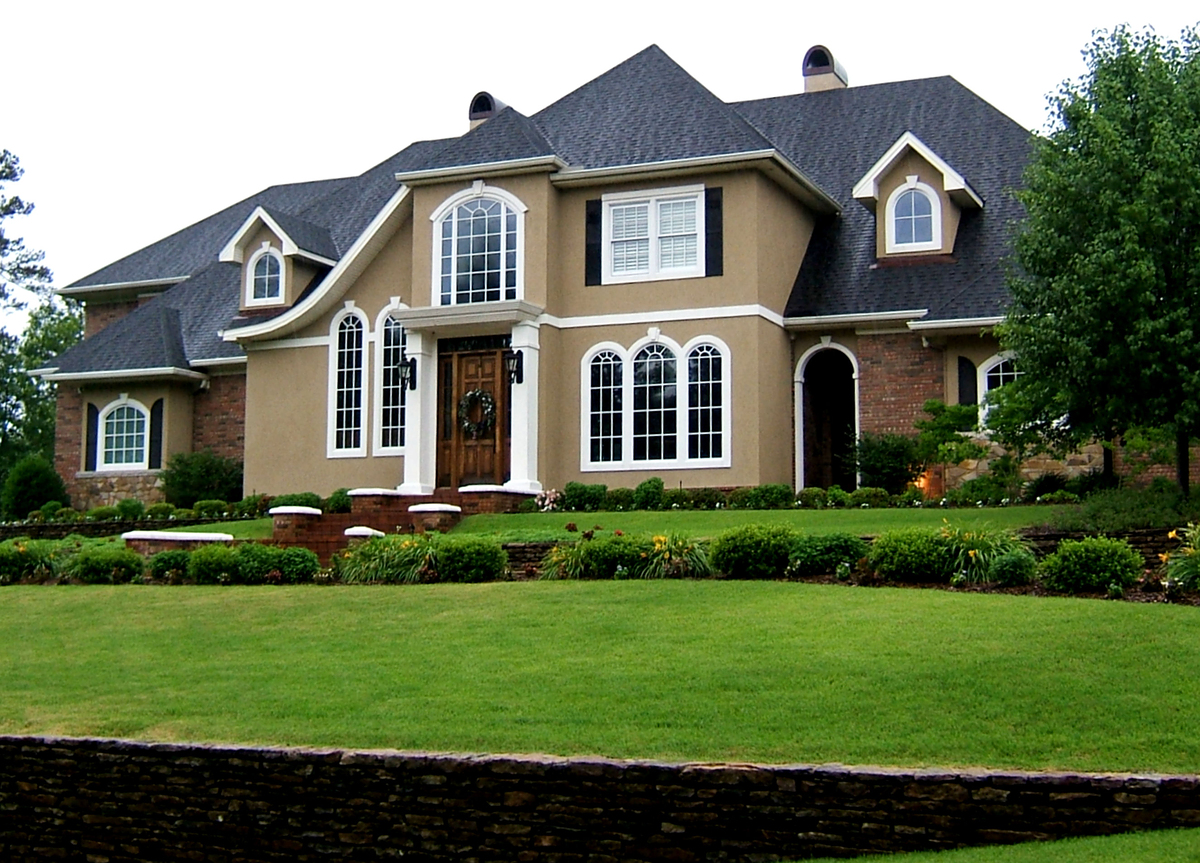 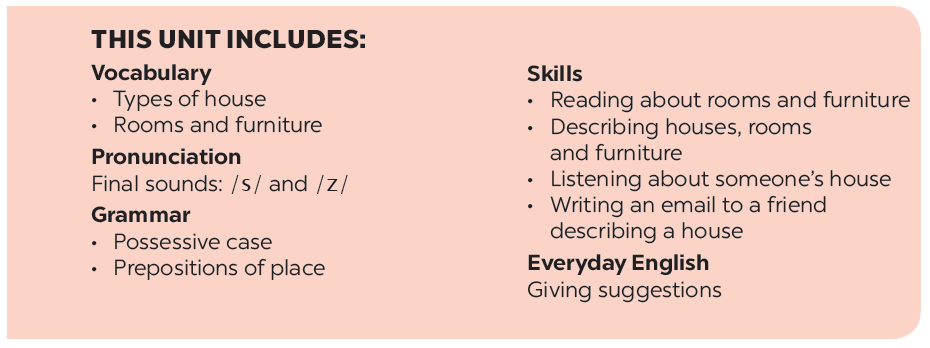 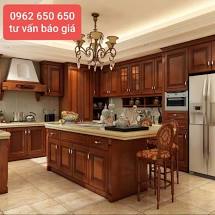 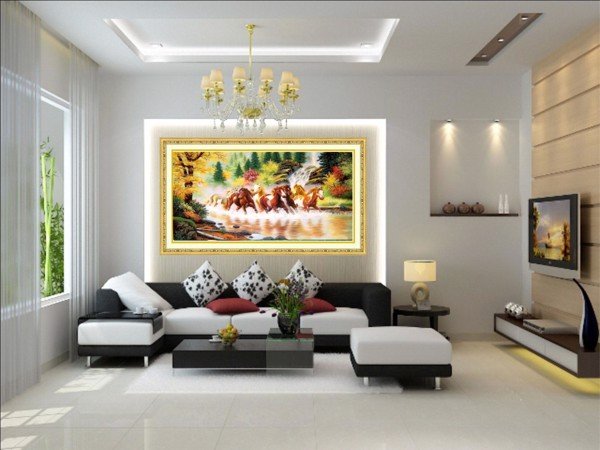 kitchen
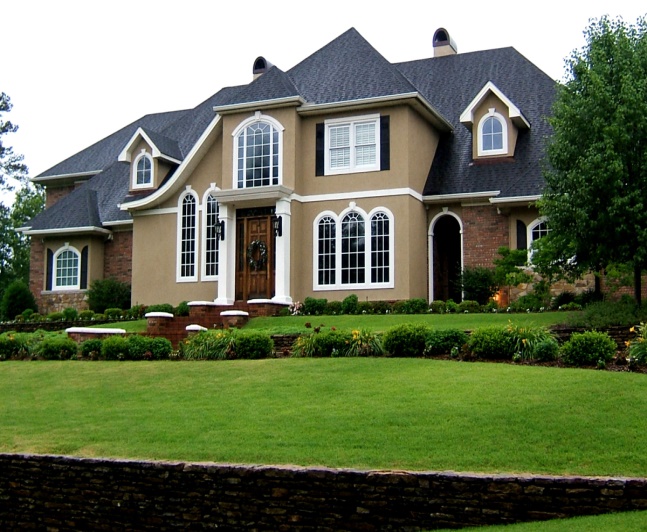 Living room
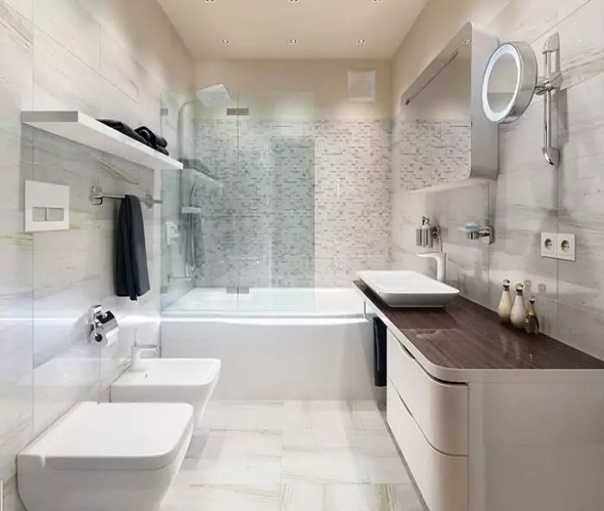 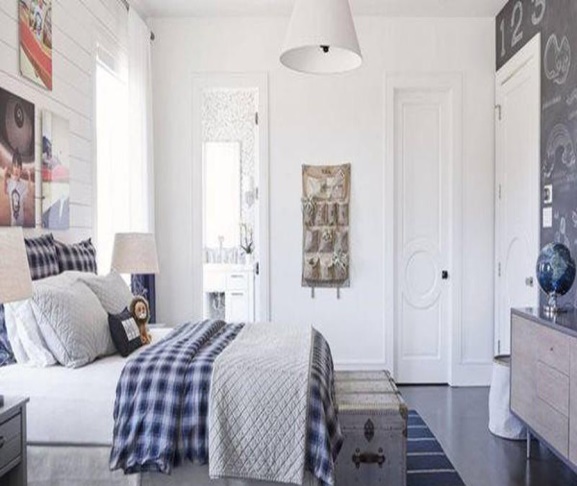 MY HOUSE
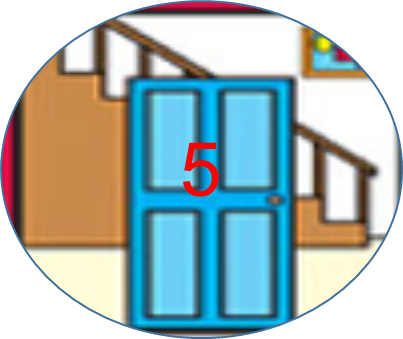 bathroom
bedroom
hall
UNIT 2: MY HOUSE
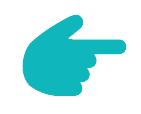 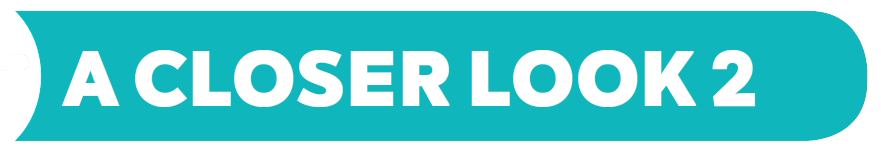 LESSON 3
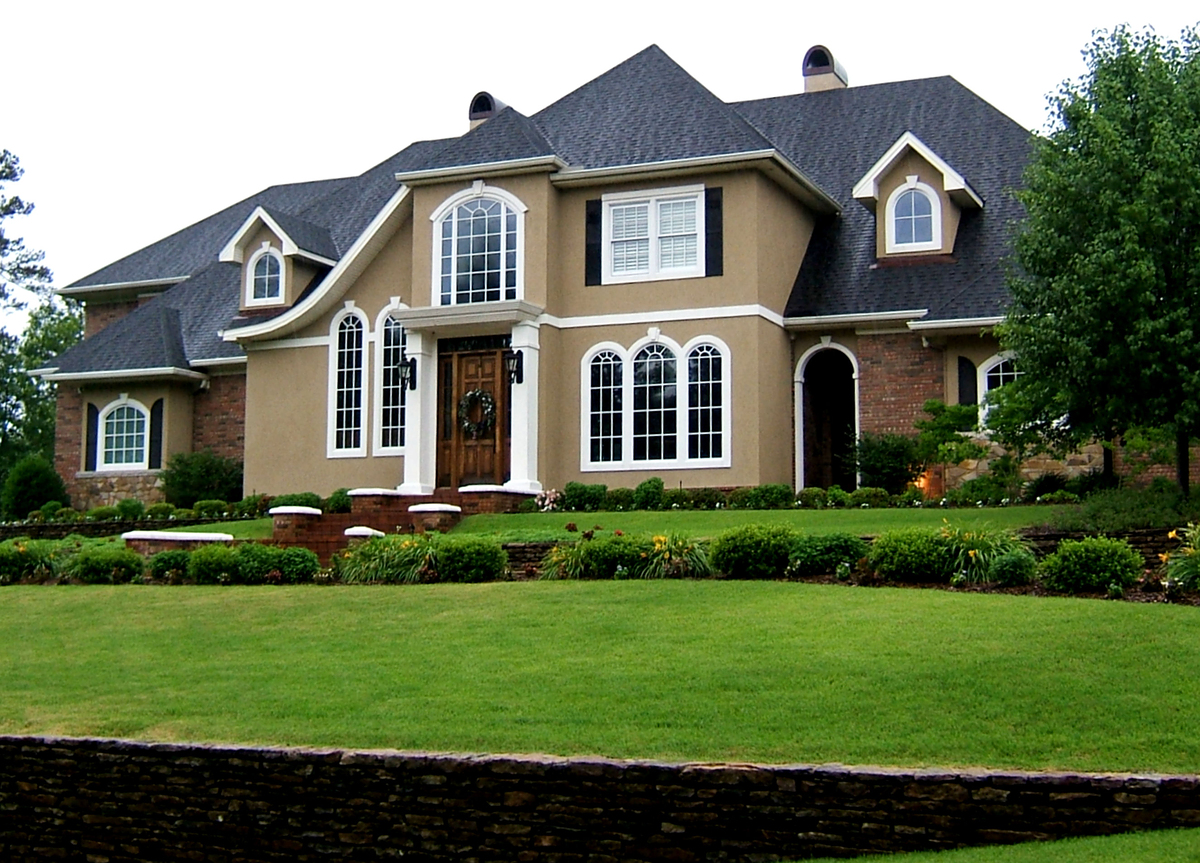 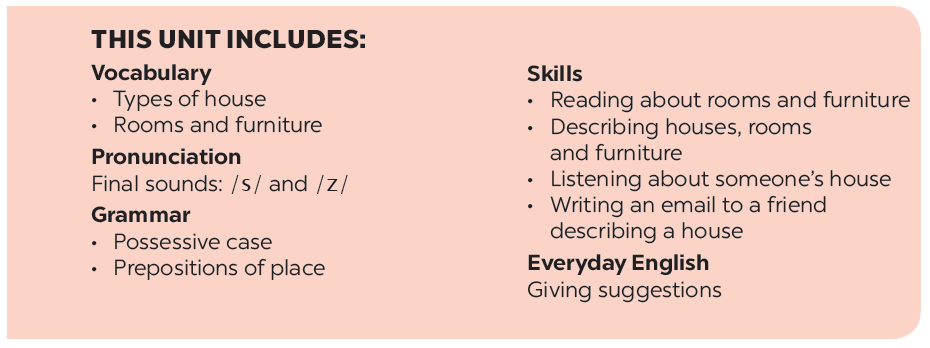 Possessive case : ( Sở hữu cách)
* Grammar
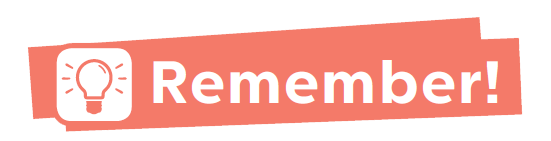 We use ’s after a proper name.
Example: This is Elena’s room.
We use ’s after a singular noun.
Example: This is my mum’s book.
- Chúng ta sử dụng   's sau một tên riêng.
     EX: This is Nam’s pen. 
Chúng ta sử dụng 's sau một danh từ số ít 
     EX : This is my teacher’s book.
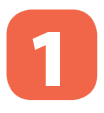 Choose the correct answer.
My (grandmothers / grandmother’s) house is in Ha Noi.
1.
This is my (sister’s / sister’) desk.
2.
My (cousin’s / cousin) dad is my uncle.
3.
(Nam’s / Nam’) house is small.
4.
5.
There are two bedrooms in (Ans / An’s) flat.
Complete the sentences with the correct possessive forms.
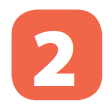 Mi’s
Thuc Anh is              cousin. (Mi)
1.
This is their                    chair. (teacher)
teacher’s
2.
Where is                 computer? (Nick)
3.
Nick’s
My                 motorbike is in the garden. (father)
4.
father’s
5.
My                   bedroom is next to the living room. (brother)
brother’s
* Grammar
Prepositions of place : ( Giới từ chỉ nơi chốn)
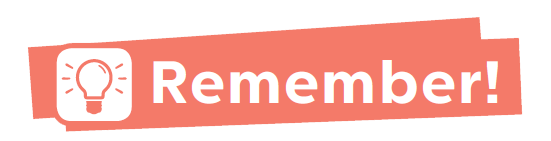 Prepositions of place describe where people or things are. These are some prepositions of place. (Giới từ chỉ nơi chốn miêu tả nơi ở của người hoặc vật. Đây là một số giới từ chỉ nơi chốn.)
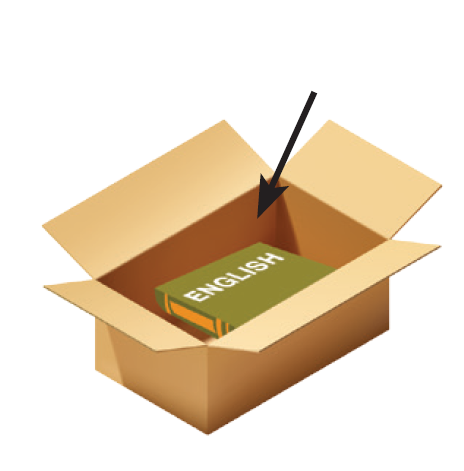 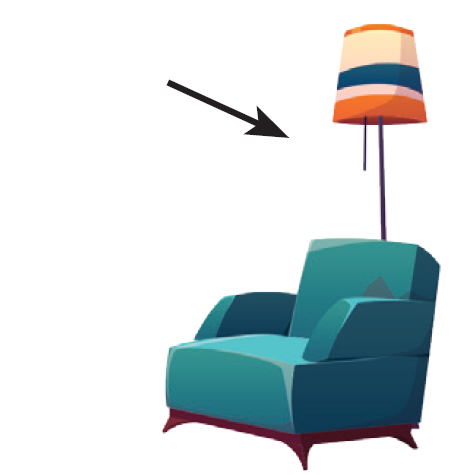 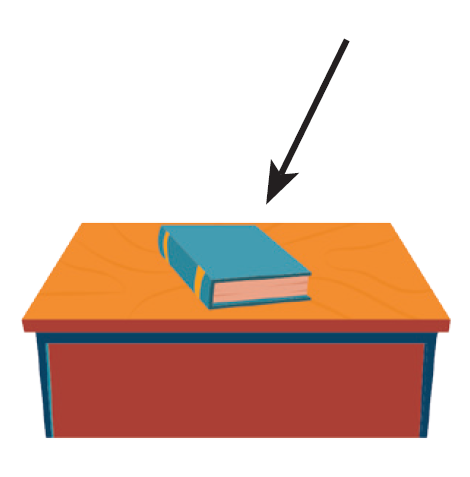 in
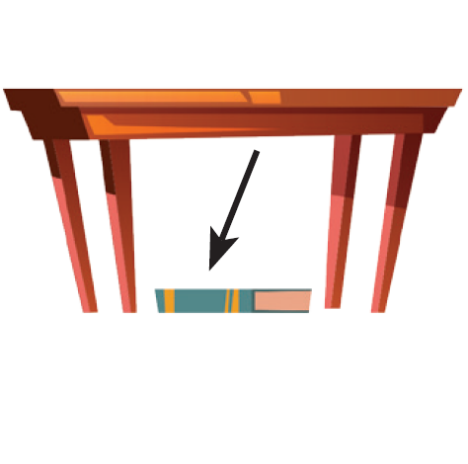 on
behind
under
next to
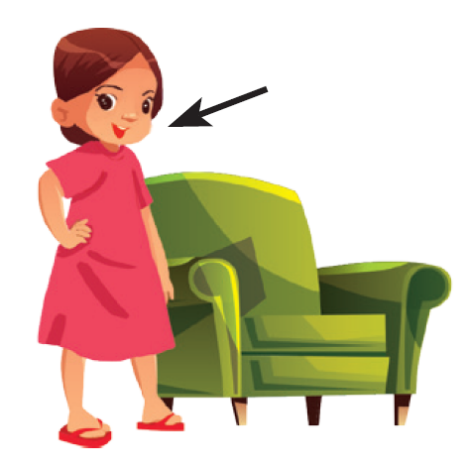 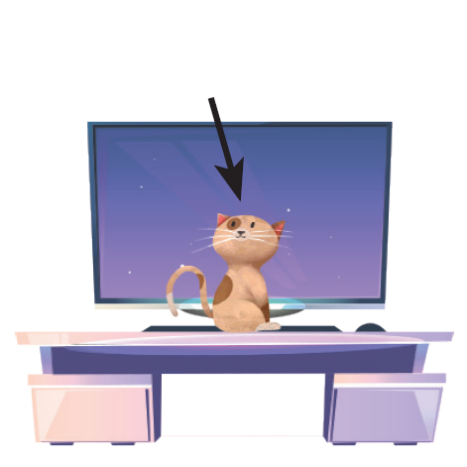 in front of
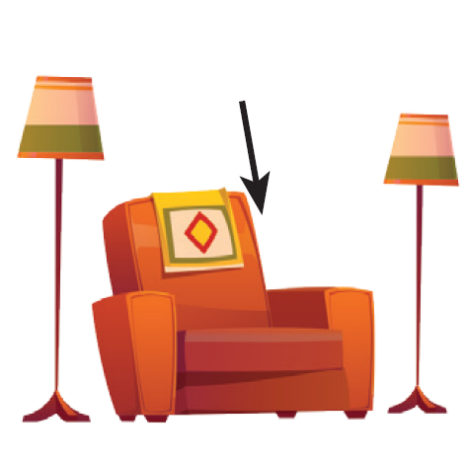 between
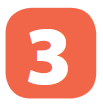 Write the correct preposition  in the box under each picture. Say a sentence to describe  the picture.
on
behind
next to
in
between
under
in front of
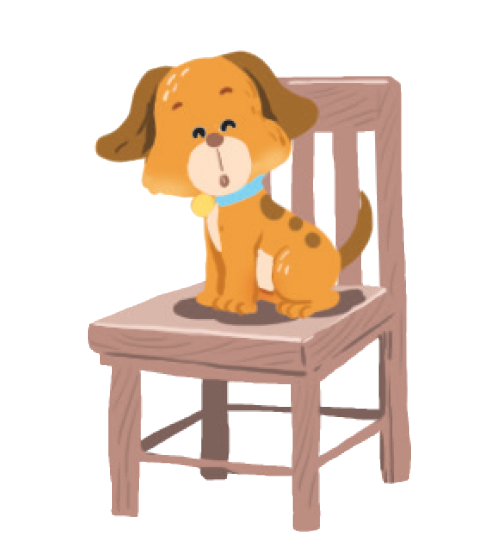 Example:
1.
on
The dog is on the chair.
behind
behind
on
next to
next to
in
between
under
in front of
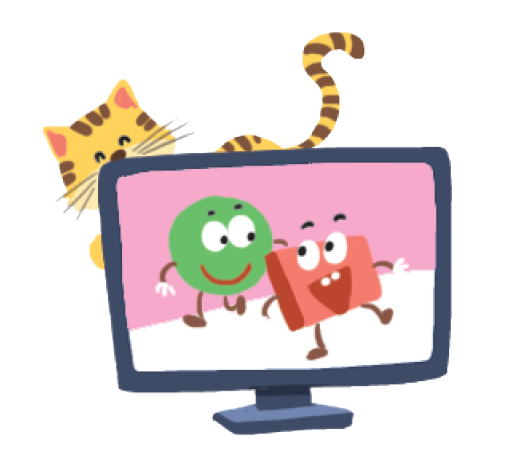 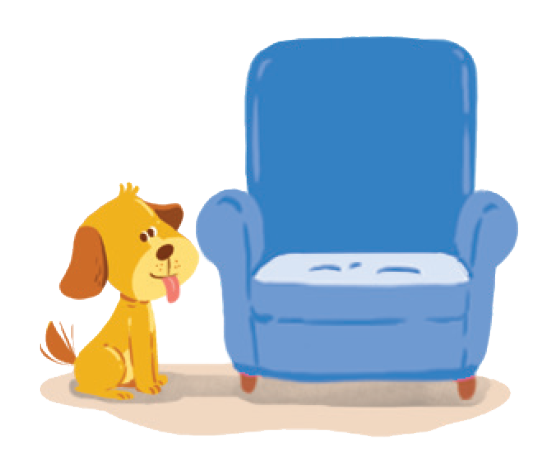 next to
behind
2.
3.
behind
on
next to
in
in
between
under
in front of
in front of
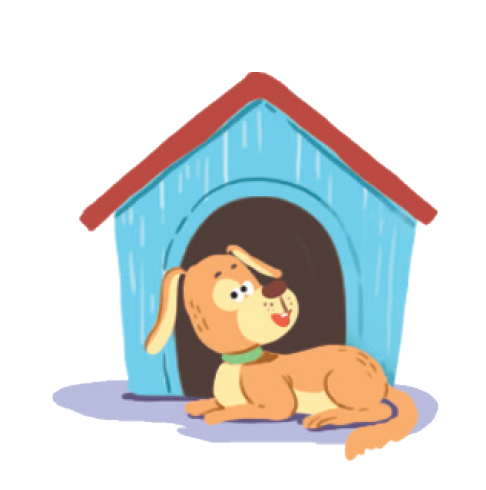 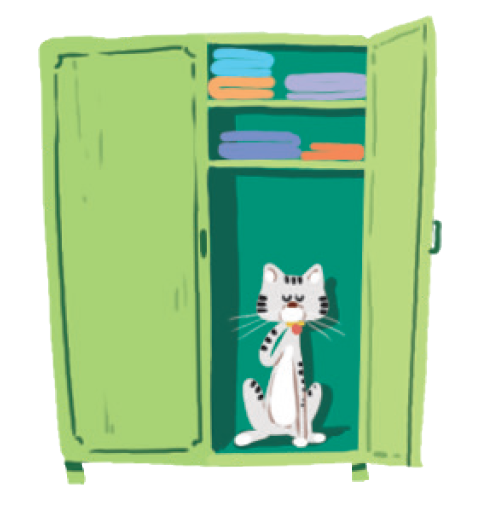 in
in front of
4.
5.
behind
on
next to
in
between
between
under
under
in front of
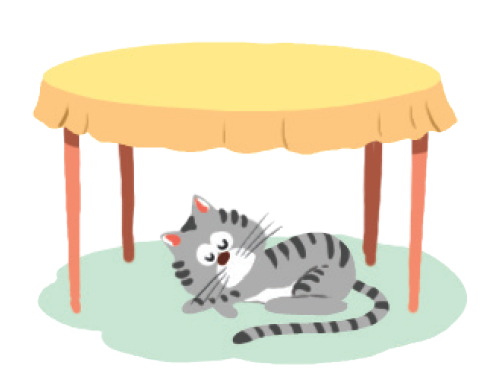 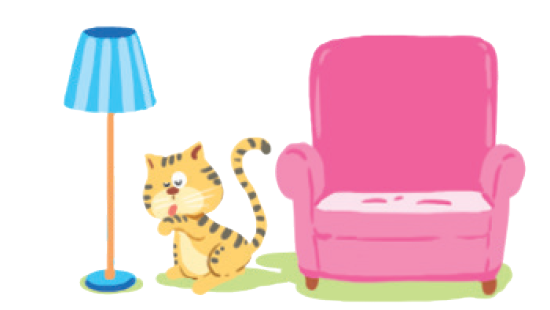 between
under
6.
7.
Game: Lucky numbers
1
2
3
4
5
6
7
8
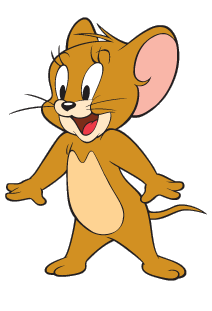 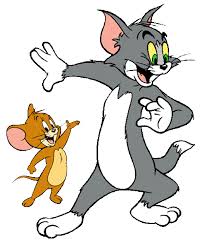 2. The dog is next to the armchair.
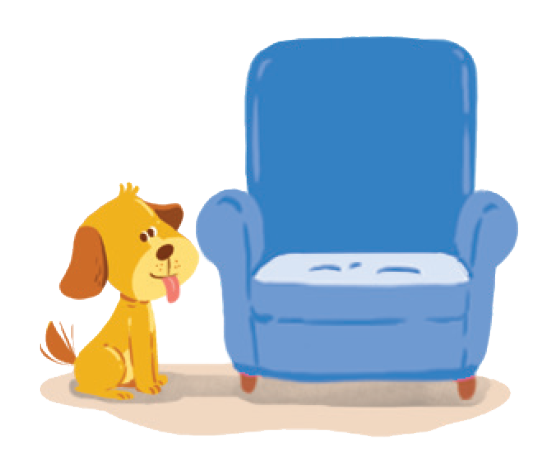 next to
3. The cat is behind the TV.
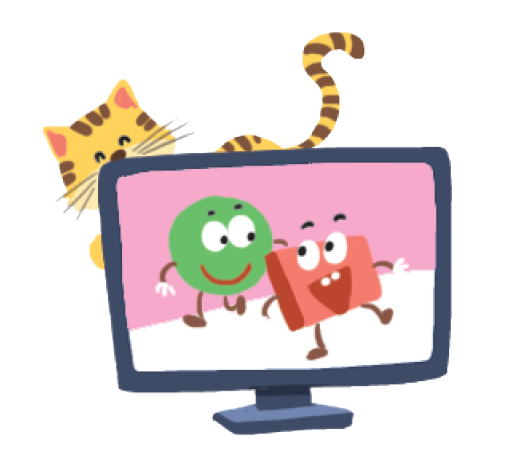 behind
4. The cat is in the wardrobe.
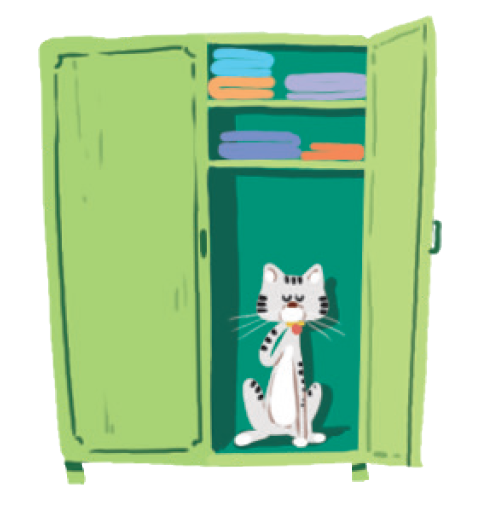 in
5. The dog is in front of the doghouse.
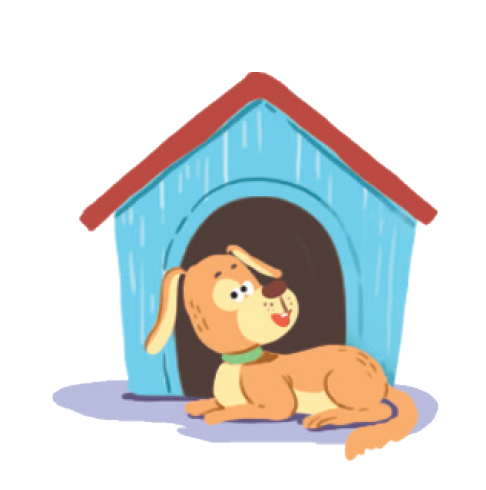 in front of
6. The cat is between the lamp and the armchair.
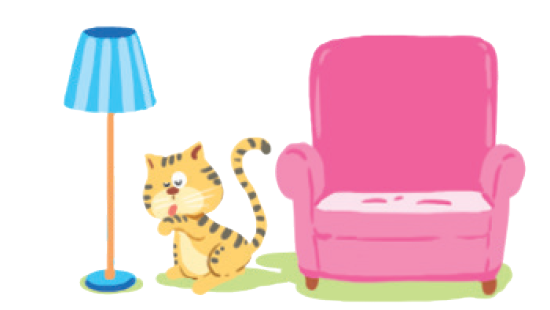 between
7. The cat is under the table.
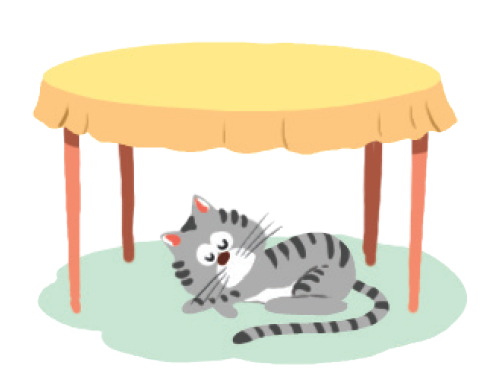 under
LUCKY NUMBER!
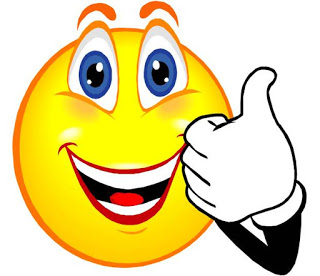 LUCKY NUMBER!
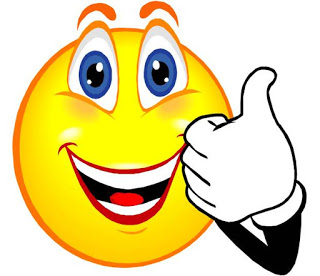 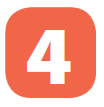 Look at the picture and write T (true) or F (False) for each sentence. Correct the false ones.
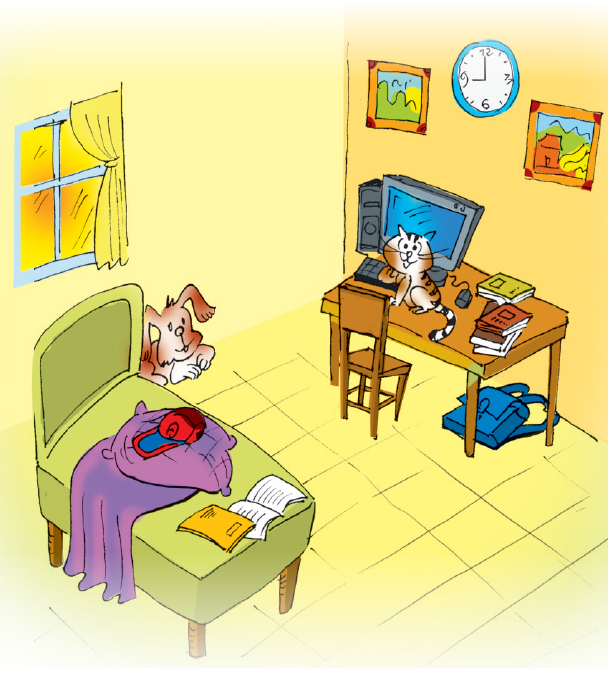 Example:
The books are under the table.
F
The books are on the table.
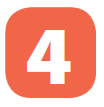 Look at the picture and write T (true) or F (False) for each sentence. Correct the false ones.
T
The dog is behind the bed.
1.
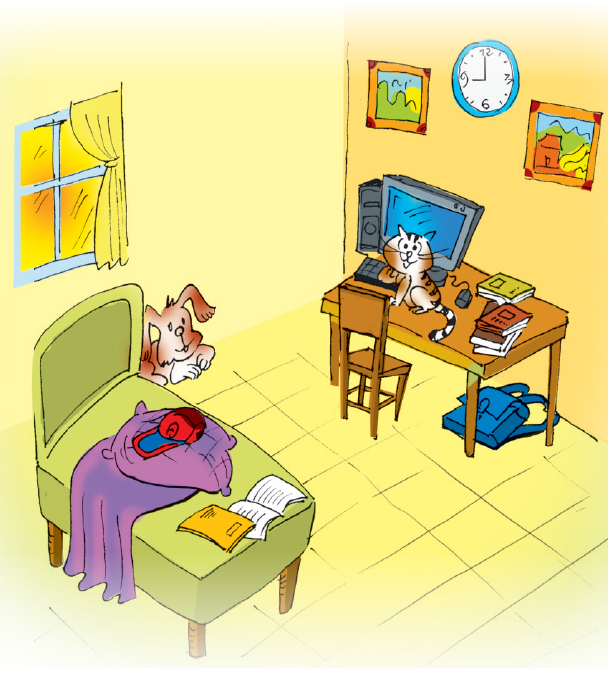 F
The school bag is on the table.
2.
The school bag is under the table.
F
3.
The picture is between the clocks.
The clock is between the two pictures.
T
4.
The cat is in front of the computer.
The cap is under the pillow.
5.
F
The cap is on the pillow.
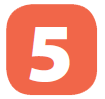 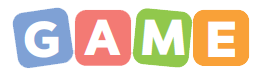 Memory challenge
Work in pairs. Look at the picture in 4 carefully, and then cover it. Ask and answer questions about the position of things in the picture.
Example:
A: Where are the books?
B: They’re on the table.
A: Where is the clock? 
B: It’s between the pictures.
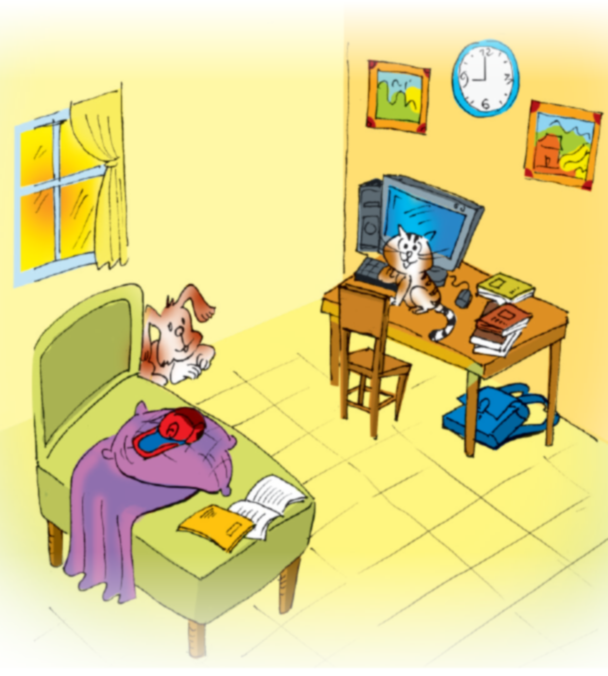 A: Where is the cat? 
B: It’s in front of the computer.
A: Where are the pictures?
B: They’re on the wall.
Homework
Learn grammar ( possessive and prepositions of place.

- Do Ex4,5 /page 11 in workbook.
- Prepare “ Communication”
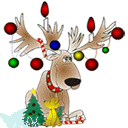 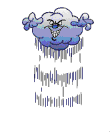 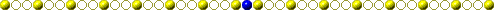 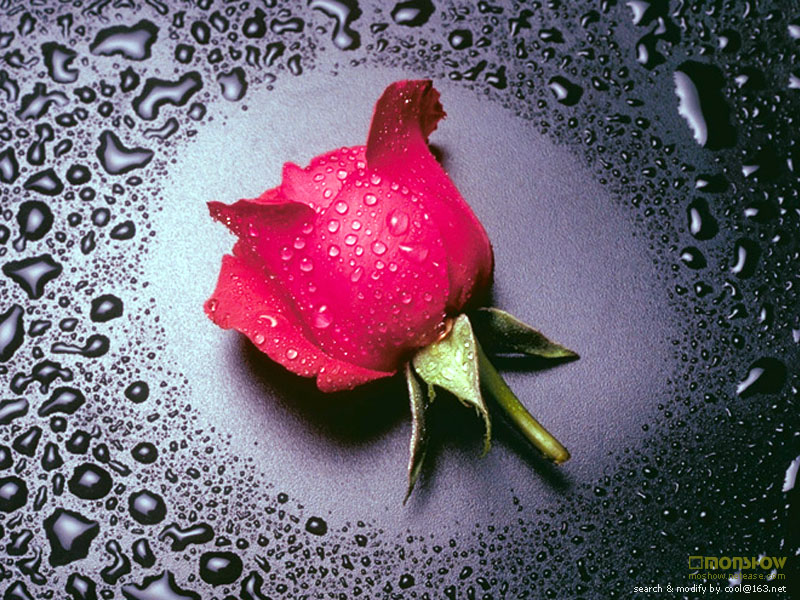 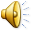 Thank you for your attention!